Äthertheorie bis SRT
Karen Junghans
Jan Hofmann
Gliederung
Evolution des philosophischen Äthers
Beginn des physikalischen Äthers
Absoluter Raum und ruhender Äther
Widerlegter Beweis durch Michelson 
Lorentz‘scher Äther
Einstein und die SRT
Evolution des philosophischen Äthers
Von der Antike zum Rationalismus
Symbolisierung der „obersten Gottheit“, göttliche Kraft
Stoff, der lichtartigen Seelen darstellt
blaue Himmelslicht, lichtartige Materie
 Verbindung zwischen dem Geist und dem Leib, himmlich-astral
Alles umschnürend, mild, leicht
Mit sich selbst überall identisch, unermesslich und windstill
Feuerkraft, Titan-Äther
Aristoteles: 
	 Quintessenz, „fünftes Element´´
	 Dynamische Ätherauffassung
	 Körper, der sich ohne Anfang und Ende ausbreitet
R. Descartes (1596-1650)
Begründer des modernen, frühneuzeitlichen Rationalismus
Strenger Anhänger des Mechanizismus
	 Bruch mit der Aristotelischen Physik

Es kann kein „leeren Raum“ geben
 Mit Materie (Äther) gefüllt 
 Einführung des Äthers in die Physik
Alle Vorgänge finden in einem mit Äther gefüllten Raum statt
	 per direkten Materiekontakt
	 als Bewegung und Druck-Erscheinungen: 
	     dynamische Wechselwirkungen der Körper durch
	     Stoßübertragungen 	
Erklärung von Schall-, Wärme- und Lichtausbreitung

Nahm kugelförmige Lichtteilchen an, die enganeinander
     gepresst lagen
	 Licht als statische Übertragung des Druckes zwischen
	     den Lichtteilchen
	 Licht als Verschiebung der Ätherteilchen
C. Huygens (1629-1695):
Wellennatur des Lichts  Elementarwellen
Gegner der Korspuskulartheorie Newtons
Äther-Wellentheorie
	 Licht als Impuls der Ätherteilchen
	 elastisch, durchsichtig
Aufgrund der sehr hohen c, muss der Äther äußerst „fest“ sein
Durfte keinen materiellen Charakter haben
Nahm Longitudinalwellen an
Newtons (1643-1727): Äther-Hypothese
Substanz, die „leeren Raum“ füllt (wie Descartes)
Existiert an allen Orten, durchdringt jeden Körper
ausdehnbar und kontrahierbar (wie Gas)
  aber: viel kleiner als Gase
	  Ätherdichte nicht konstant, variiert kontinuierlich
	  nicht homogen
in Körpern viel dichter und feiner als außerhalb
ruht  Äther als Bezugssystem, absoluter Raum
elastisch, flüssig
Erwägung mehrerer Äther
Funktionen des Äthers
Optik, Licht 
Gravitationstheoretische
Physiologische
Licht

Entgegen Huygens: korpuskulare Licht-Theorie
	 Lichtstrahlung als materielle Teilchen aus leuchtenden 
	     Körpern
	 Menge unermesslich kleiner, schneller Teilchen 
	     verschiedener Formen, Größe und Stärke
	 Kein Impuls bzw. Schwingen des Äthers an sich
	 wird weder durch vibrierende Bewegung noch 
	     Äther verbreitet
Aber
	
Lichtteilchen bewegen sich durch den Äther
Licht und Äther wirken gegenseitig  aufeinander
 Nötig zur Beschreibung optischer Eigenschaften des  Lichts
Beschreibung optischer Phänomene mittels Äther
Brechung:		 ungleiche Dichte des Äthers
Auf Seite des dünneren Äthers gebeugt

Reflexion:		 Flüssigkeiten an Oberfläche härter,  zäher
     und unnachgiebiger als im Innere

Äther an d. Grenzfläche zweier Oberflächen gleiches Verhalten
Härter, je größer der Dichteunterscheid der beiden Oberflächen
Warum werden einige Strahlen durchgelassen und andere nicht?

Durch WW zwischen Äther und Licht wird Äther in Schwingungen
     versetzt  (Wärme entsteht hierbei ebenfalls)
Äther wird durch Vibrationen zusammengepresst und ausgedehnt
 Lichtstrahlen, die auf komprimierten Äther treffen, werden zurückgeworfen
In der Physiologie
Mechanistisches Weltbild des 17. und 18. Jhr.
	 Welt als Maschine (Maschinenparadigma)
Erklärungsversuche, tierischer Bewegungen mechanisch zu
     beschreiben
	 Da, deren willkürlichen Bewegungen, Spontanität und
	      Reaktionsfähigkeit und schwer begreifbar waren

 Äther: Funktion der Reizweiterleitung im tierischen Körper?
Einführung eines Nervenäthers in Neurophysiologie
Äther im Körper zur Erklärung von:
Farbempfindungen
Sinnesempfindungen
Willsensäußerungen
In der Gravitationstheorie
1687: Philosophiae Naturalis Principia  Mathematica 
	 Gravitation
	 mechanische Bewegungsgesetzte (Trägheit, Kraft)

Frage nach der Ursache der Gravitation
	 Fernwirkung, als instante, sofortige Wirkungsausbreitung
	 actio und reactio-Prinzip
	 Aber: Wirkungsübermittlung max. mit Lichtgeschwindigkeit möglich
 Verwerfen der Fernwirkungstheorie
Durch Gravitationsäther?  Äther als Nahwirkung-Feld
Äthermodelle im 18. und 19. Jahrhundert
T. Young (1773-1829) und A. J. Fresnel (1788-1827): Doppelspalt
 Interferenz
Bestätigung der Wellennatur des Lichtes
Annahme eines ruhenden Lichtäthers

Polarität und Drehung d. Polarisationsebene nachgewiesen
Bis dato wurde Wellentheorie des Lichtes analog zu der des Schalles 
     angenommen, d. h. Licht als longitudinaler Druckwelle im Äther
	 Licht als Transversalwelle 
	 fester, nicht flüssiger Äther
Faraday (1791-1867):
Gegner der Äther- und Fernwirkungstheorie Newtons
1845 Entdeckung: Drehung der Polarisierungsebene linear 
		            polarisierten Lichts im elektrischen Feld
Schwingungs- und Wellenerscheinungen als Schwingungen bzw.
     Wellen eines substantiellen (materiellen) Kraftfeldes
Raum (Kraftfeld) als Träger physikalischer Eigenschaften
 Einführung des Feldbegriffes (Feld-/Kraftlinien)
 genhorcht nicht-Newton‘schen Gesetzen
J. C. Maxwell (1831-1879)
Deutete Licht als elektromagnetische Welle
Ruhender Äther als Transportmedium 
	 Licht- und Elektrizitätsäther
gegen Newton‘sche Fernwirkung
Gleichungen der Elektrodynamik
	 brauchte Äther allerdings nicht zur Beschreibung
Konstante c: angenommen als Verhältnis elektrostatischer
		zu elektrodynamischer  Ladungseinheiten
3. Absoluter Raum
Konstrukt von Newton 
Absolutes Bezugssystem
Kritik: „Es widerspricht dem wissenschaftlichenVerstandnis, sich ein Ding vorzustellen,das wirkt, auf das aber nicht eingewirkt werden kann.“ -A.Einstein
Foucaultsches Pendel
Ruhender Äther
Füllung des absoluten Raumes
Geringe Dichte
Wirbel bilden Materie => Konzentrierter Äther
Medium des Lichtes
Feldmodell => widerspruchsfrei
4. Widerlegter Beweis durch Michelson
Versuch des Nachweises des Ätherwindes
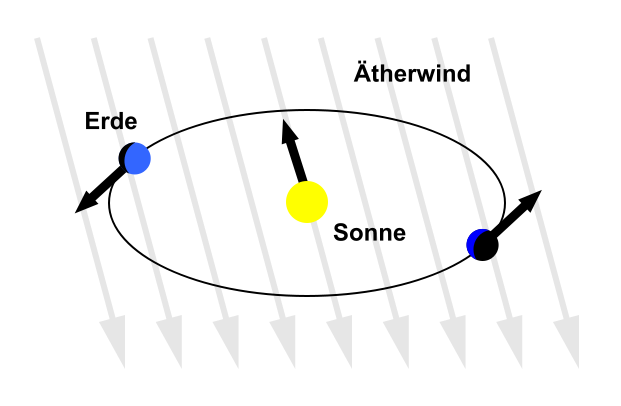 Aufbau
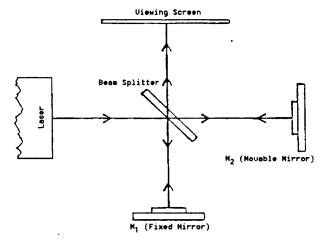 Ergebnis
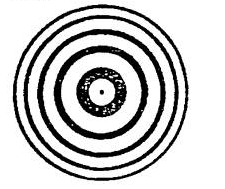 Probleme mit dem Äther
Unabhängigkeit der Lichtgeschwindigkeit
Postulat von der Konstanz der Lichtgeschwindigkeit
Heterogene Modellannahmen
5. Lorentz‘scher Äther
Der Äther ruht.
Alle Körper bestehen aus positiven und negativen Ladungen.

Äther-Wechselwirkung mit Materie => Lorentzkraft 
Schrumpfung eines Objektes in Bewegungsrichtung => entlang des Ätherwindes => Lorentztransformation
Lorentz‘scher Äther
Ätherwind als Ursache, nicht als beweisbare Tatsache

=> Keine Notwendigkeit des Äthers
6. Einstein und die SRT
Äther als absolutes Bezugssystem unbrauchbar      => Konstanz der Lichtgeschwindigkeit bewiesen

Sturz der absoluten Zeit- und Raum-Hypothese
Einsteinsche Postulat
Relativitätsprinzip: Gleichberechtigung aller Inertialsysteme, Naturgesetze sind der Form nach invariant.

„Ein Inertialsystem (lat. inert: 'träge, untätig') ist ein besonderes Bezugssystem, in dem sich eine kräftefreie Masse gleichförmig geradlinig, also mit konstanter Geschwindigkeit, bewegt.“ -SpW

2.   Konstanz der Lichtgeschwindigkeit
Spezielle Relativitätstheorie
Lorentzkontraktion:
- Stauchung der Länge in Bewegungsrichtung
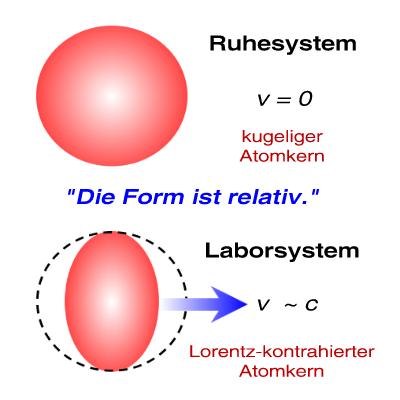 Zeitdilatation
„Bewegte Uhren gehen langsamer.“

Wichtig: Bewegung ist relativ! 

Beispiel: Zugdurchfahrt am Bahnhof

Bewegt sich der Bahnhof am Zug vorbei oder der Zug am Bahnhof vorbei?
Problem: Mehr Weg in gleicher Zeit?
Heutige Sicht
Äther ist abgeschafft
Jedes Medium bräuchte eigenen Äther => eigene Lichtgeschwindigkeit
Keinerlei Vorstellungen von Quintessence etc. haltbar
Vierdimensionales Raum-Zeit-Kontinuum
String-Theorie greift Äther-Konstrukt auf
Quellen
Bilder aus Wikipedia vom 8.6.2017
„ Vom absoluten Raum und von absoluter Zeit zur dynamischen Raumzeit: Ein Überblick“ Wiley-VCH
http://www.spektrum.de/lexikon/physik/aether/854
„Äther- Physikalische Vorstellungen im Wandel der Zeit“ Christian Mohrdieck, Universität Kiel
Vielen Dank für Ihre Aufmerksamkeit!